Тренажёр «Словарные слова»
УМК Школа России
(4 класс, I четверть)
Работу  выполнила
учитель начальных классов
МБОУ СОШ №2 г. Краснотурьинска
Хмелёва Ирина Юрьевна
Словарные слова
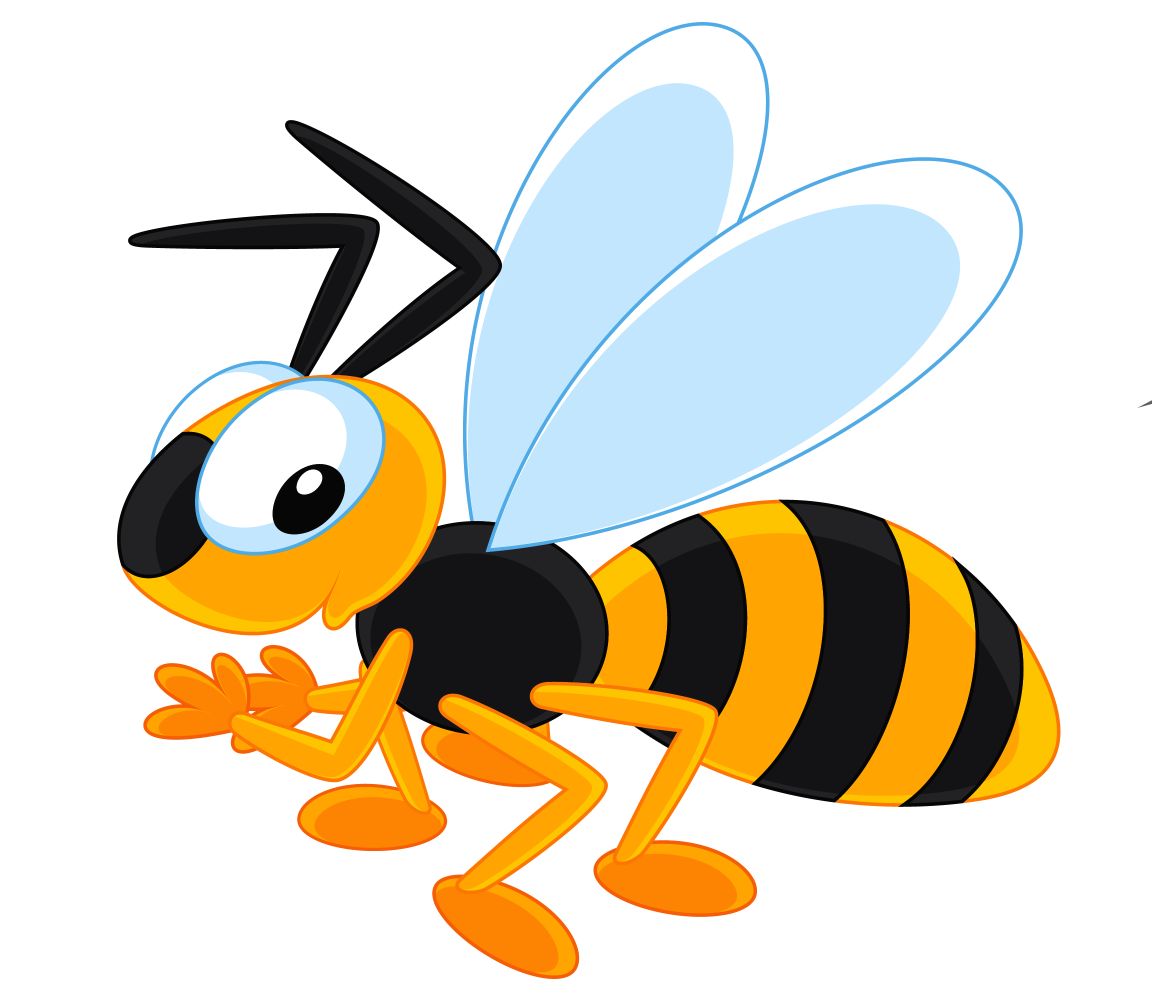 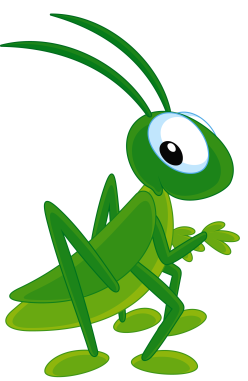 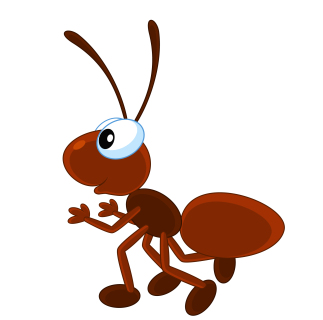 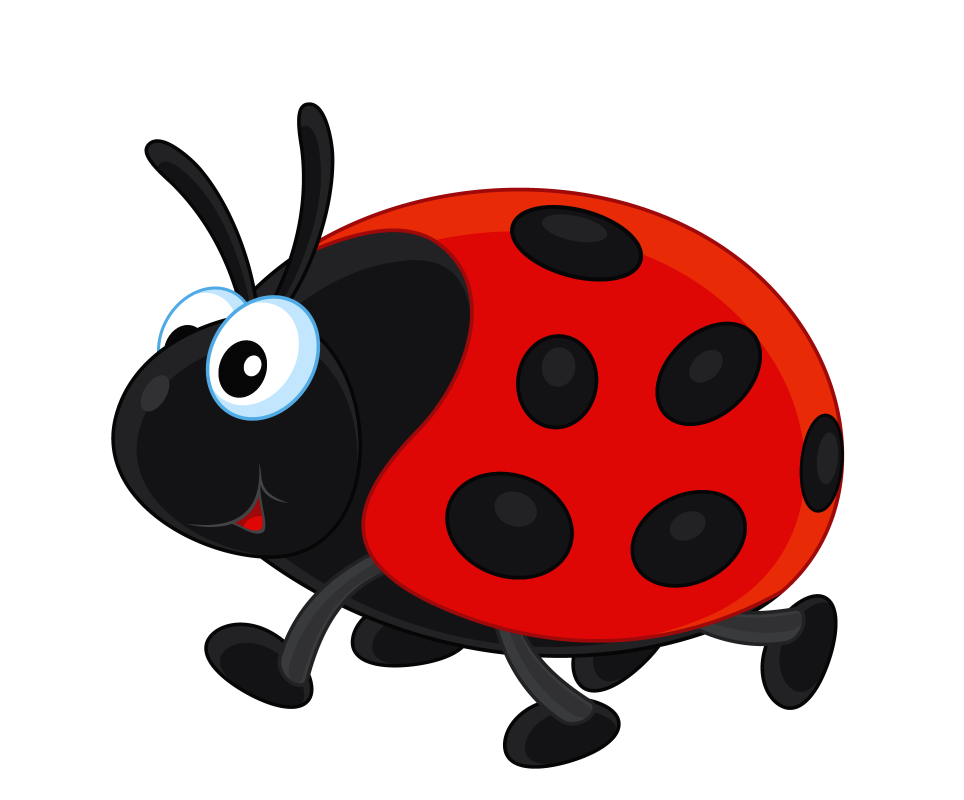 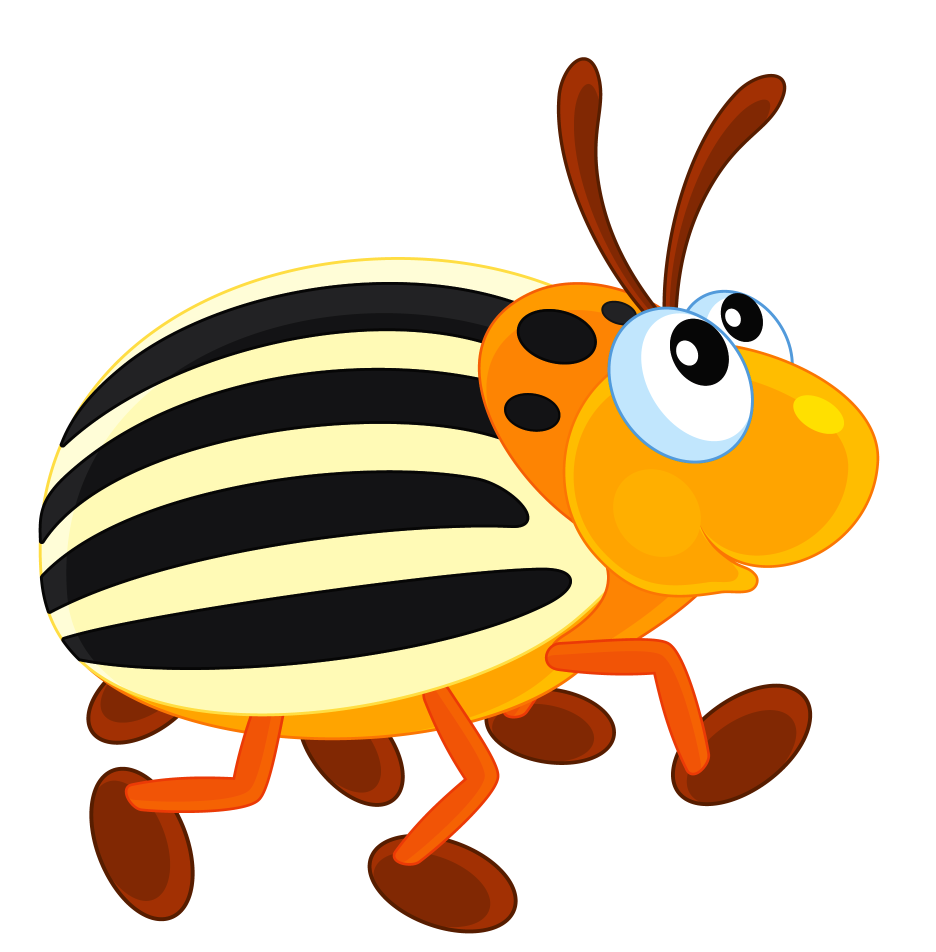 хазяин
хозяин
хозяен
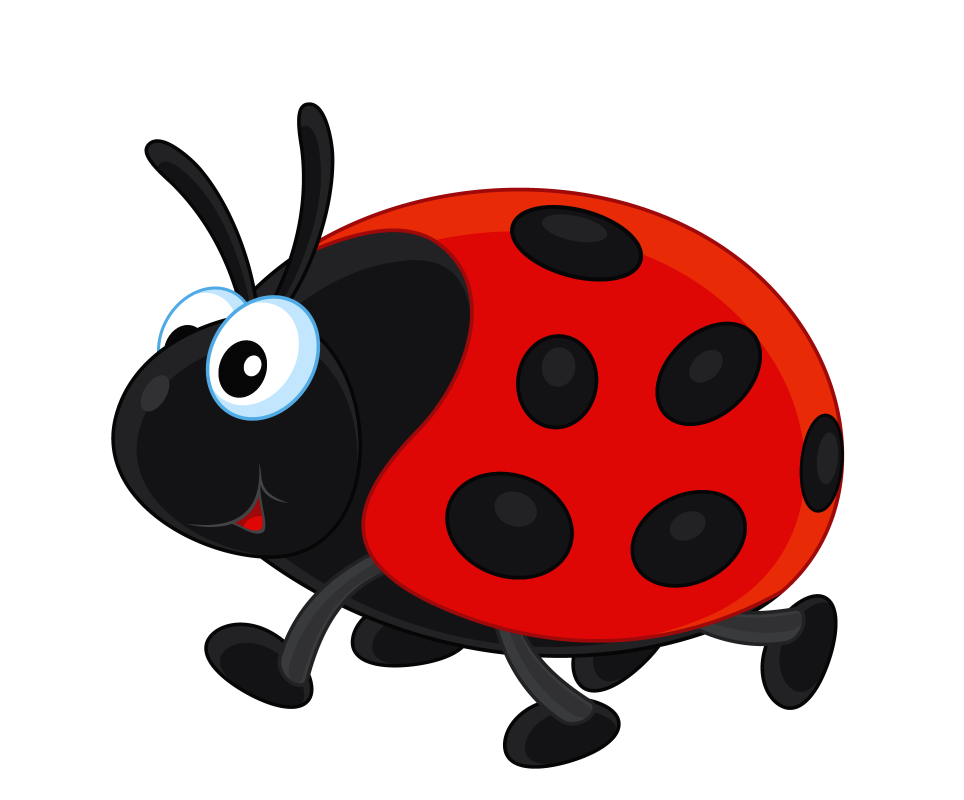 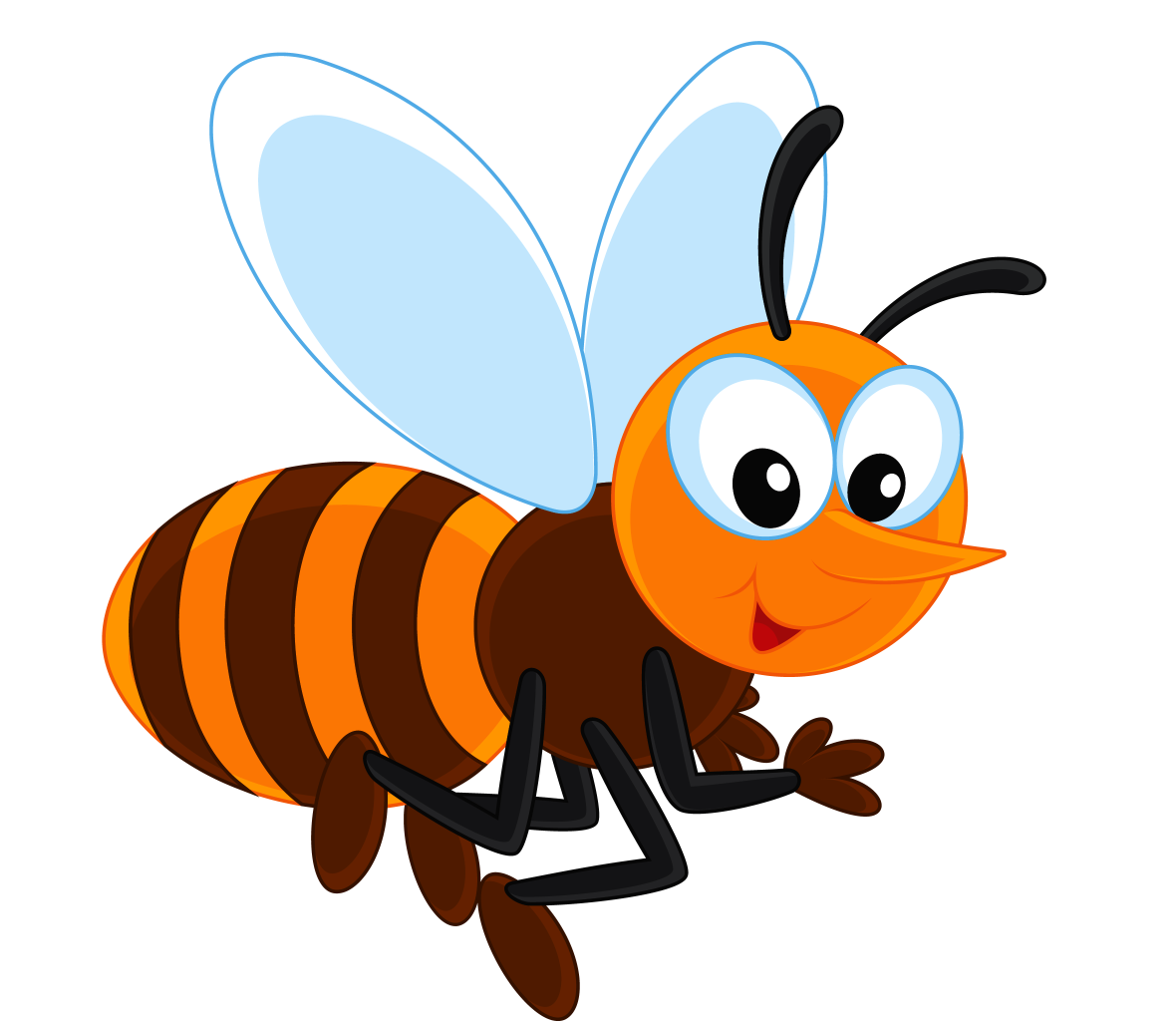 жилезо
железа
железо
богаж
багаш
багаж
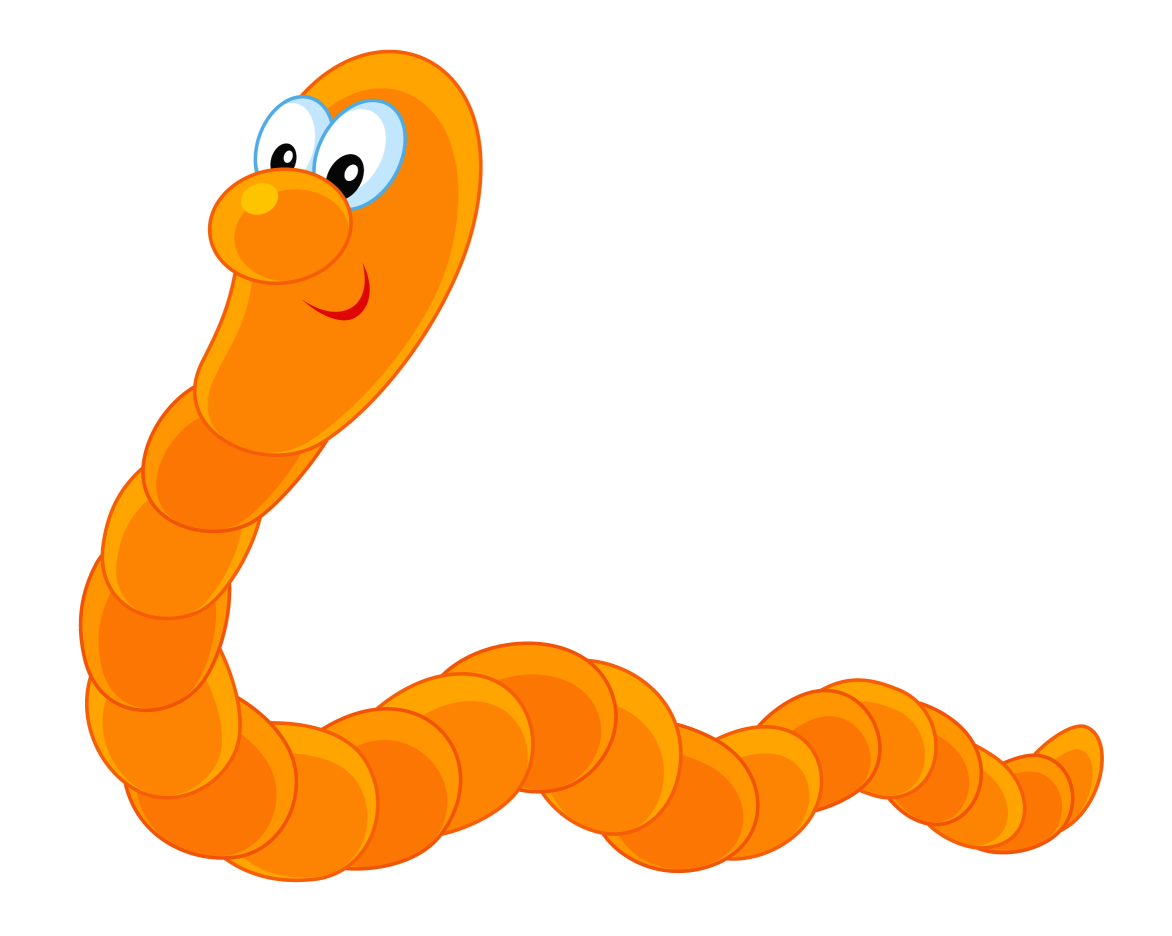 корабль
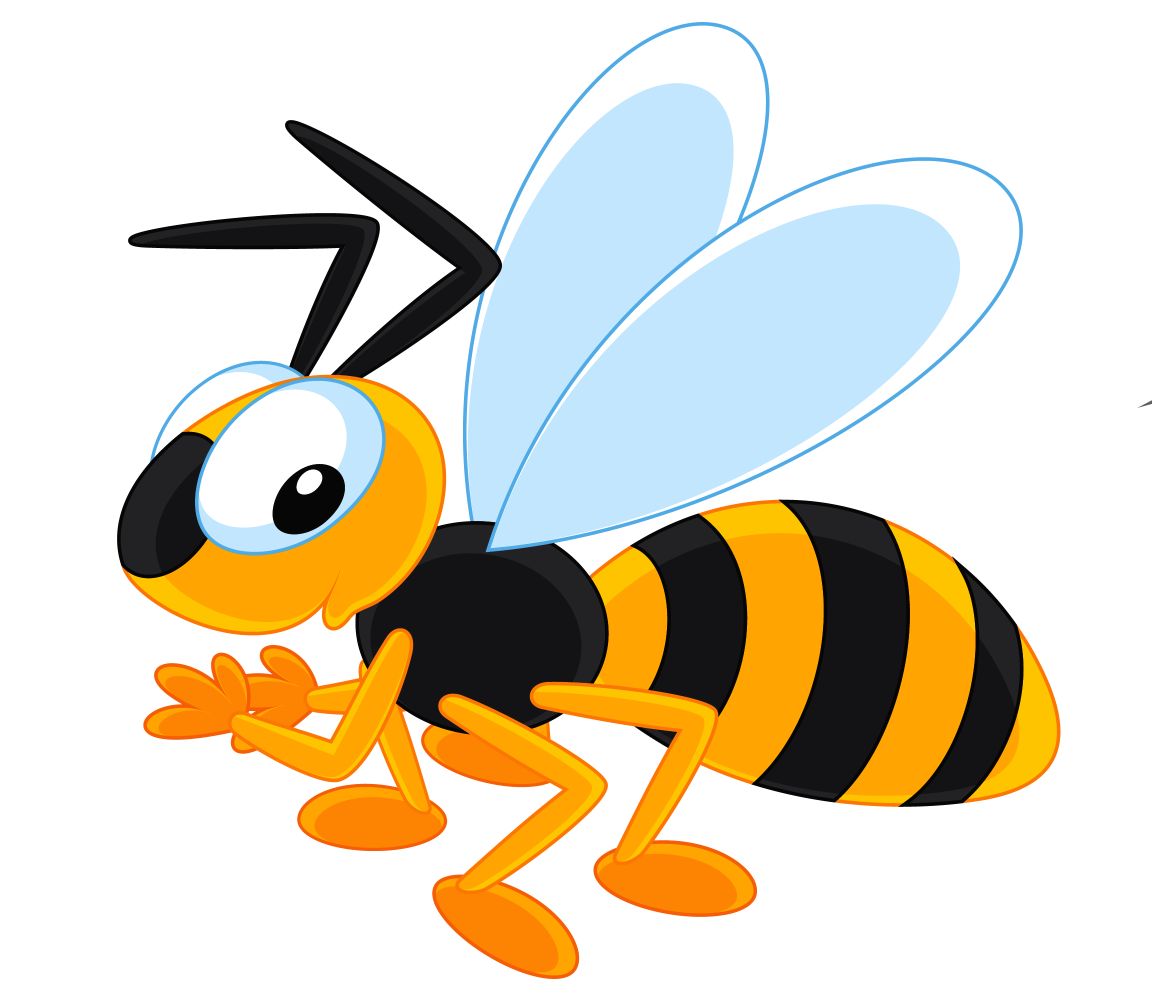 карабль
корабыль
поссажир
пассажир
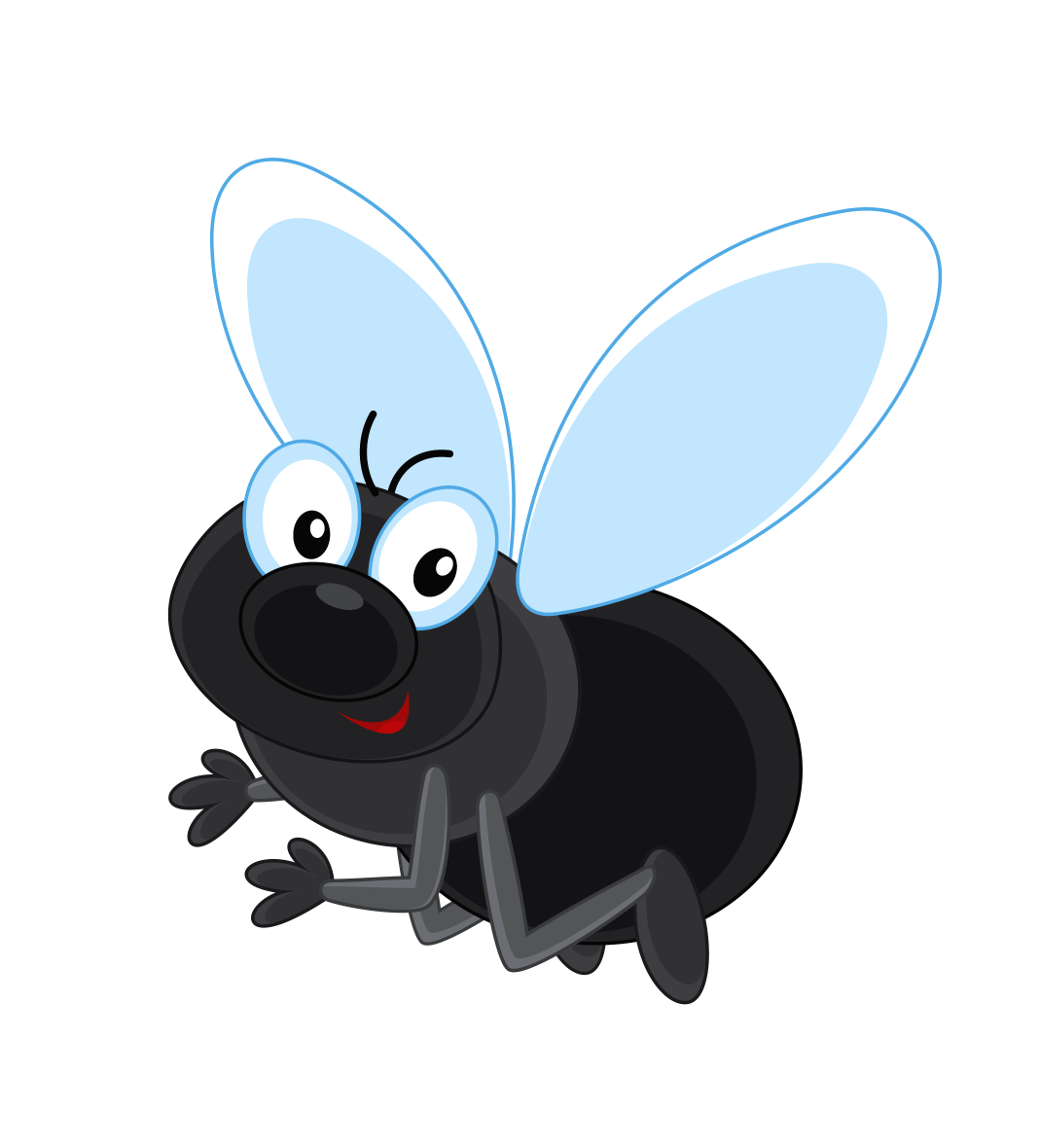 пасожир
комбаен
камбайн
комбайн
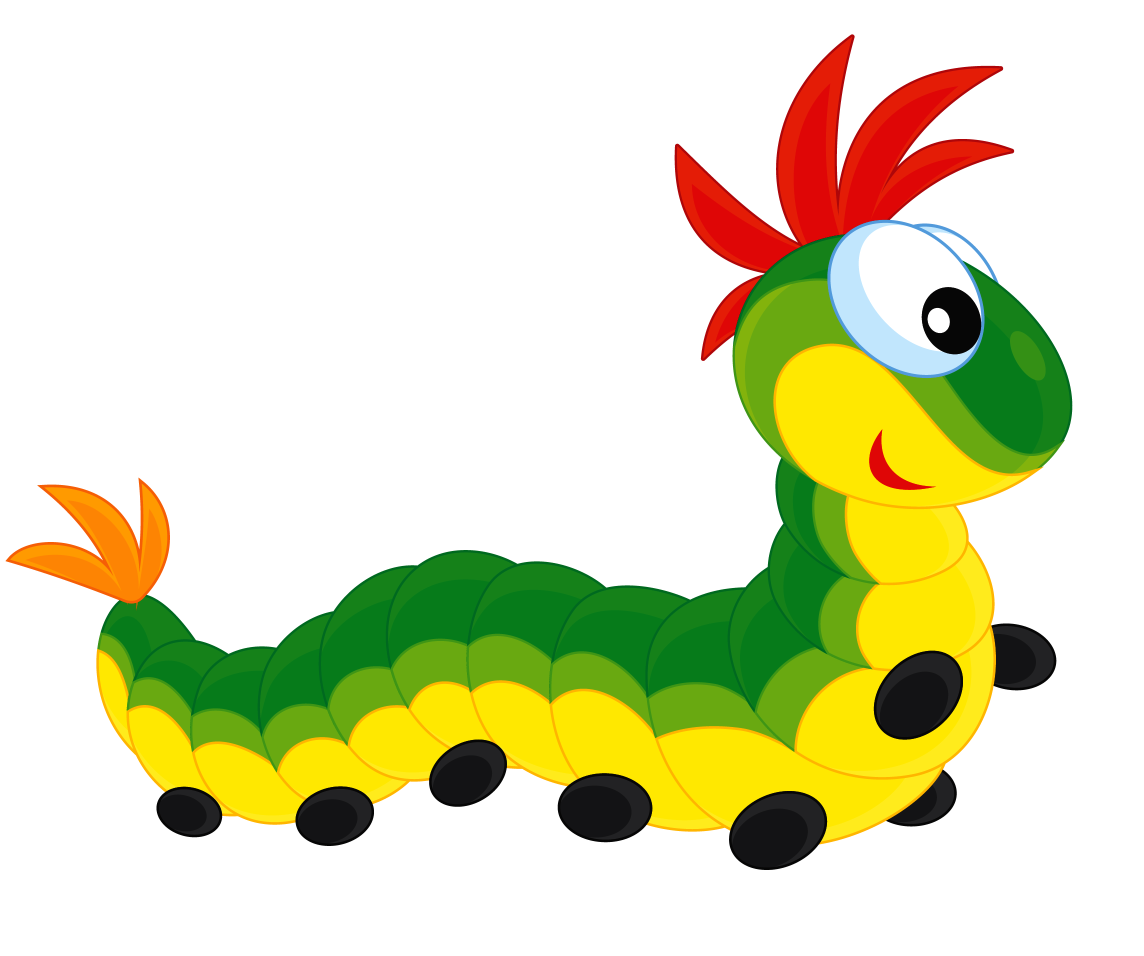 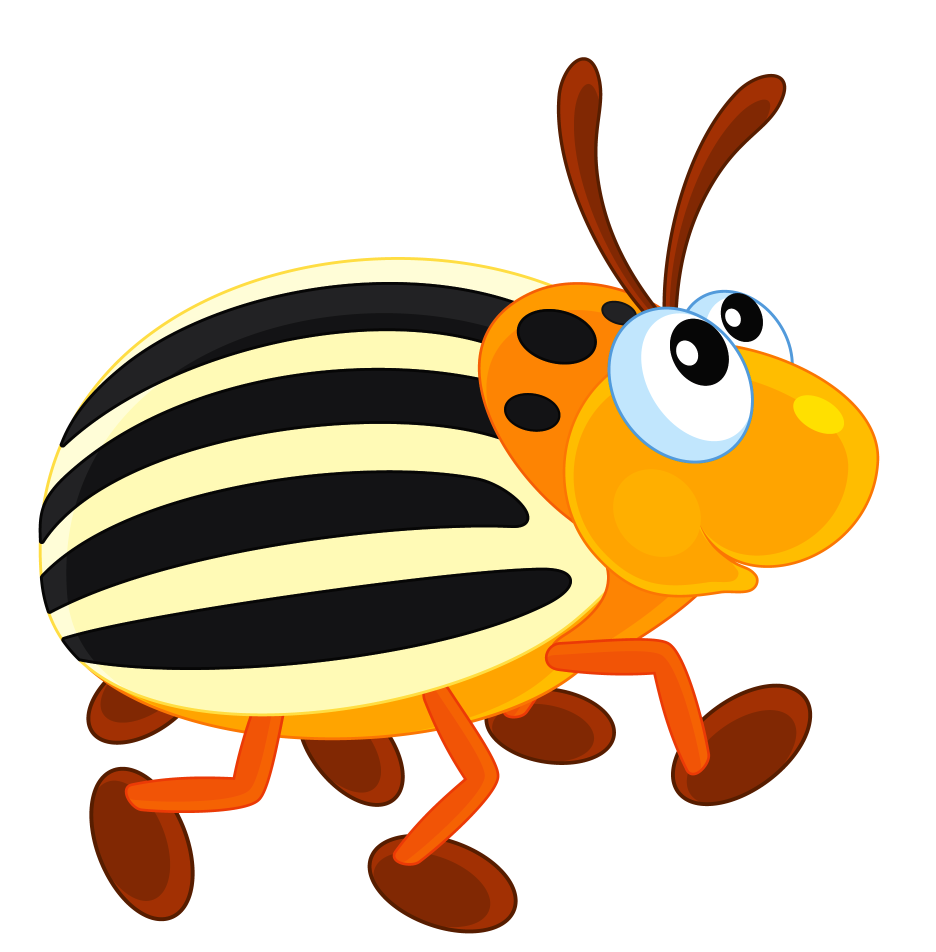 двенадцать
двинацать
двенадцоть
горизонт
гаризонт
гарезонт
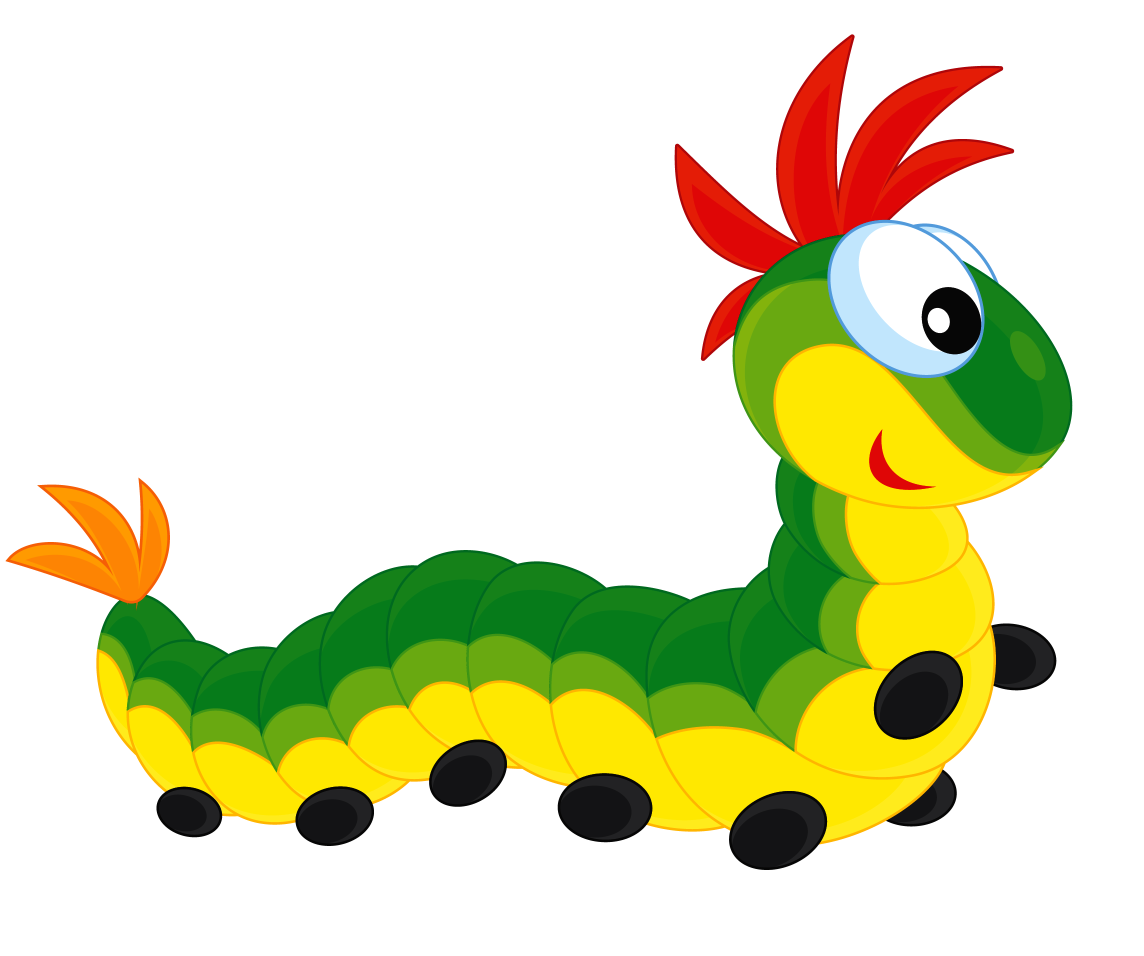 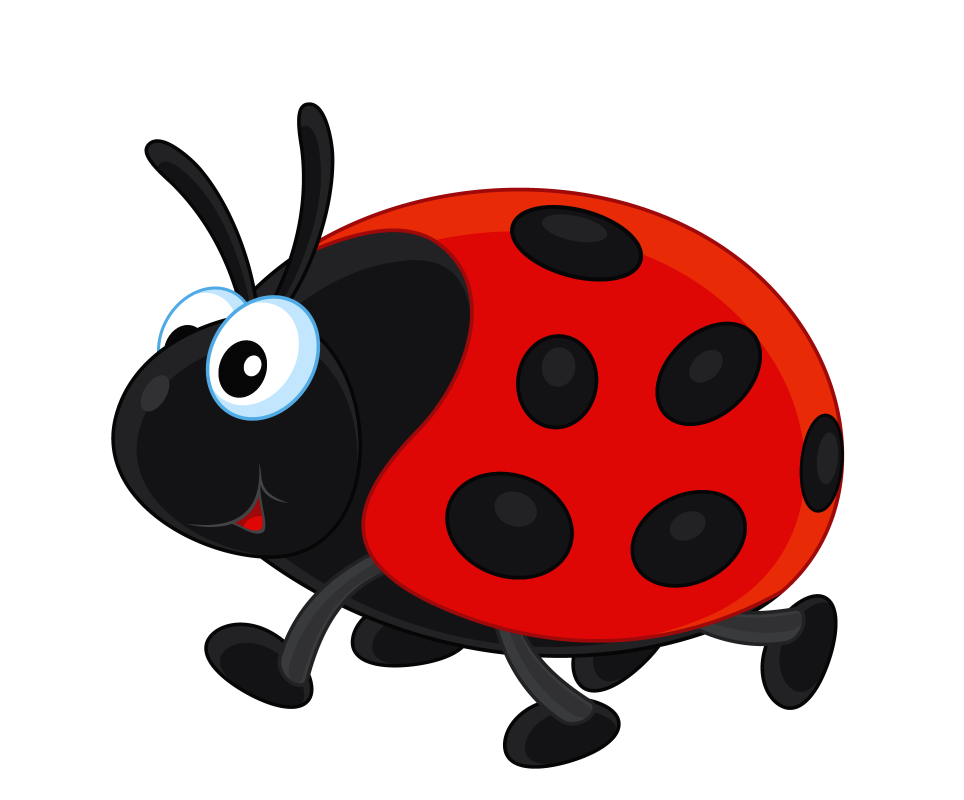 колендарь
календарь
калиндарь
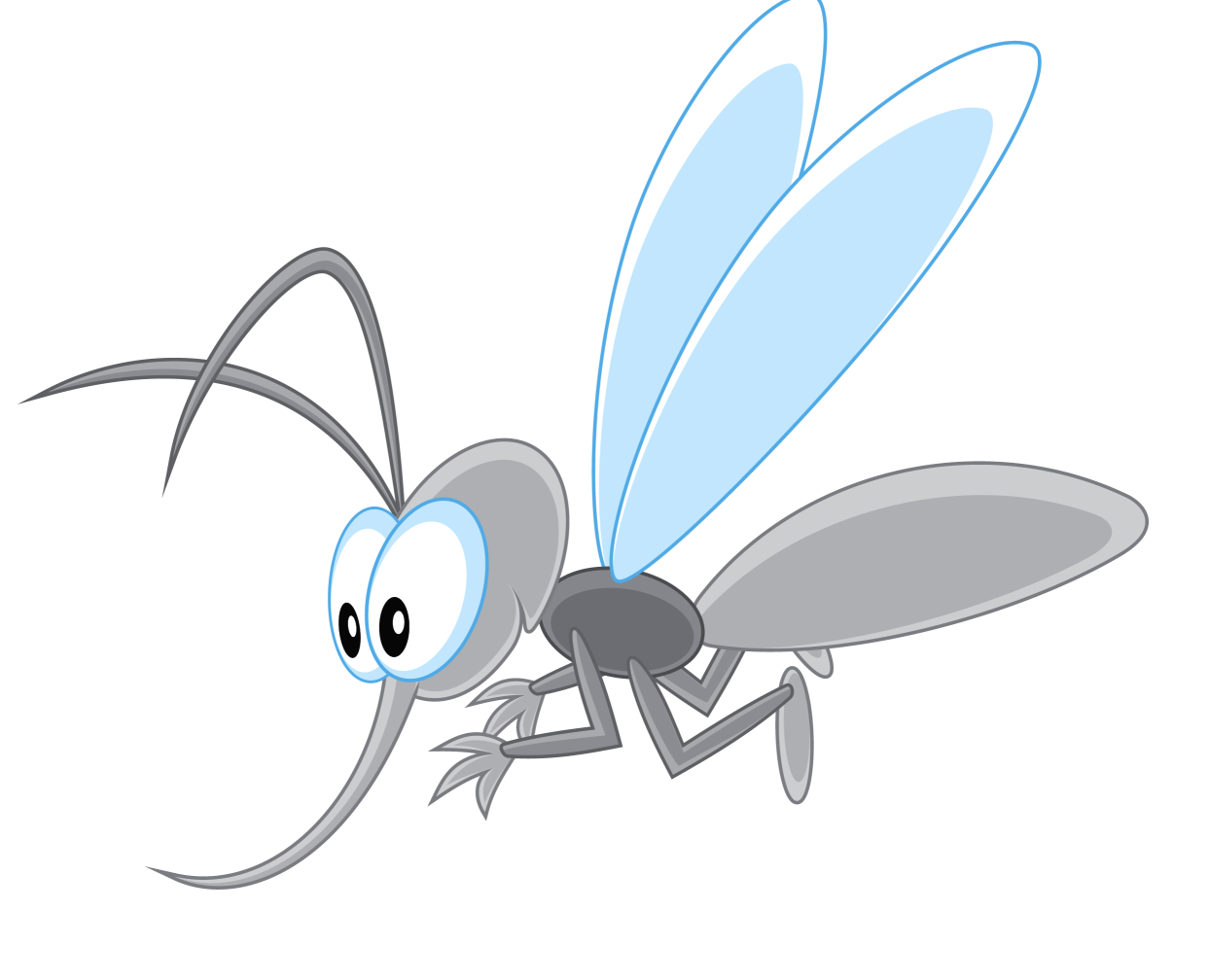 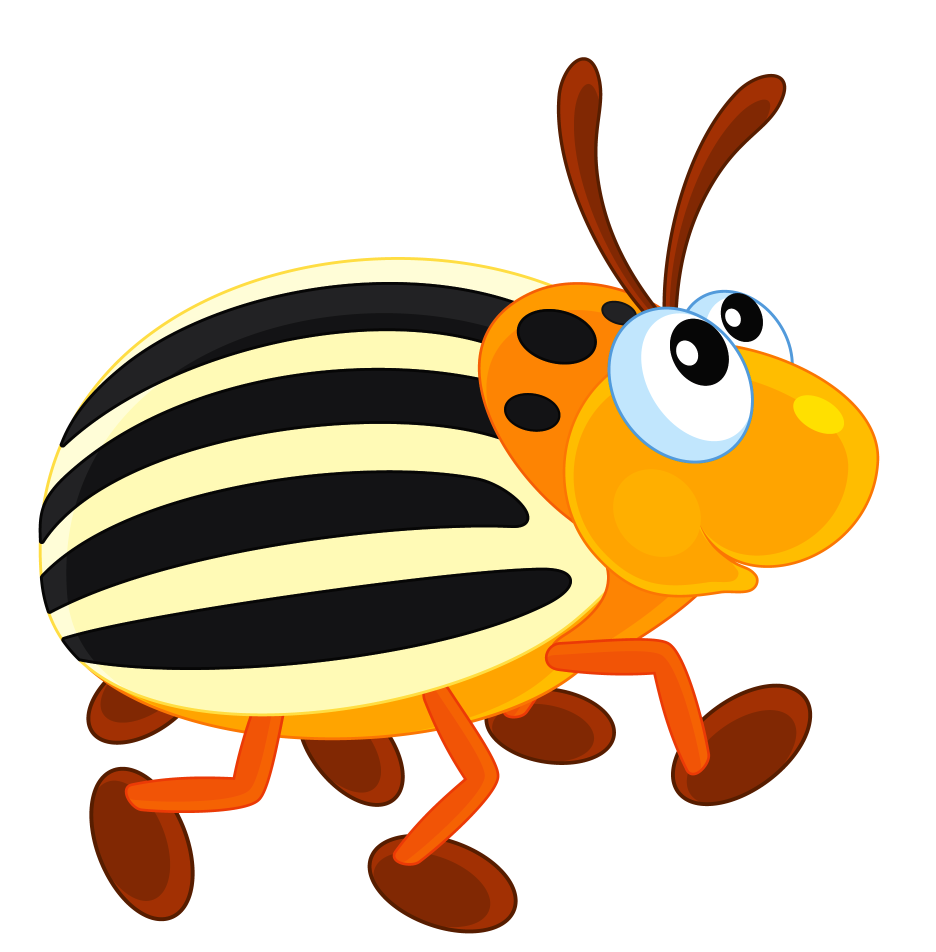 Интернет – источники:
Шаблон   http://nachalo4ka.ru/leto-nasekomyie-shablon-dlya-prezentatsii/
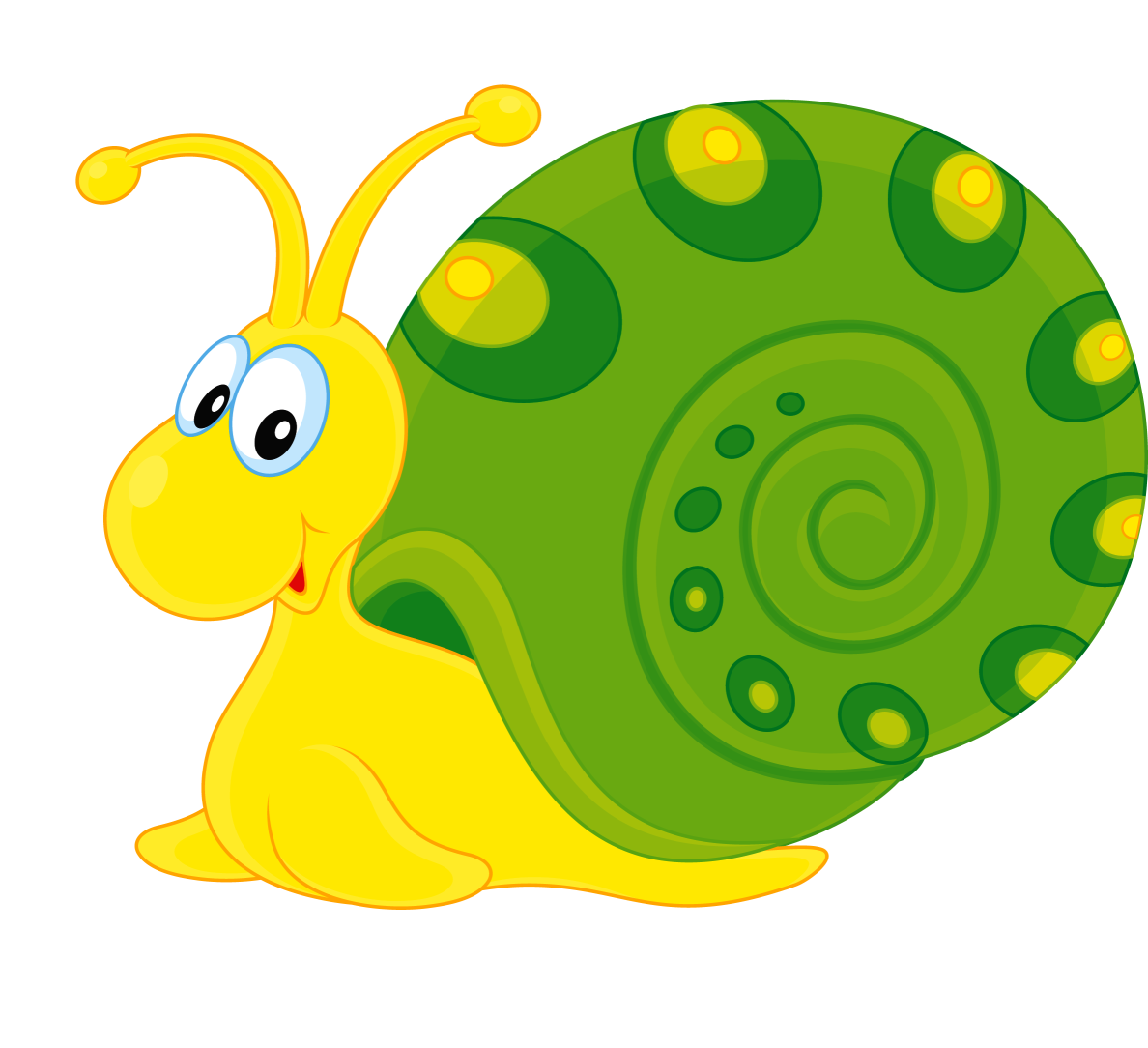 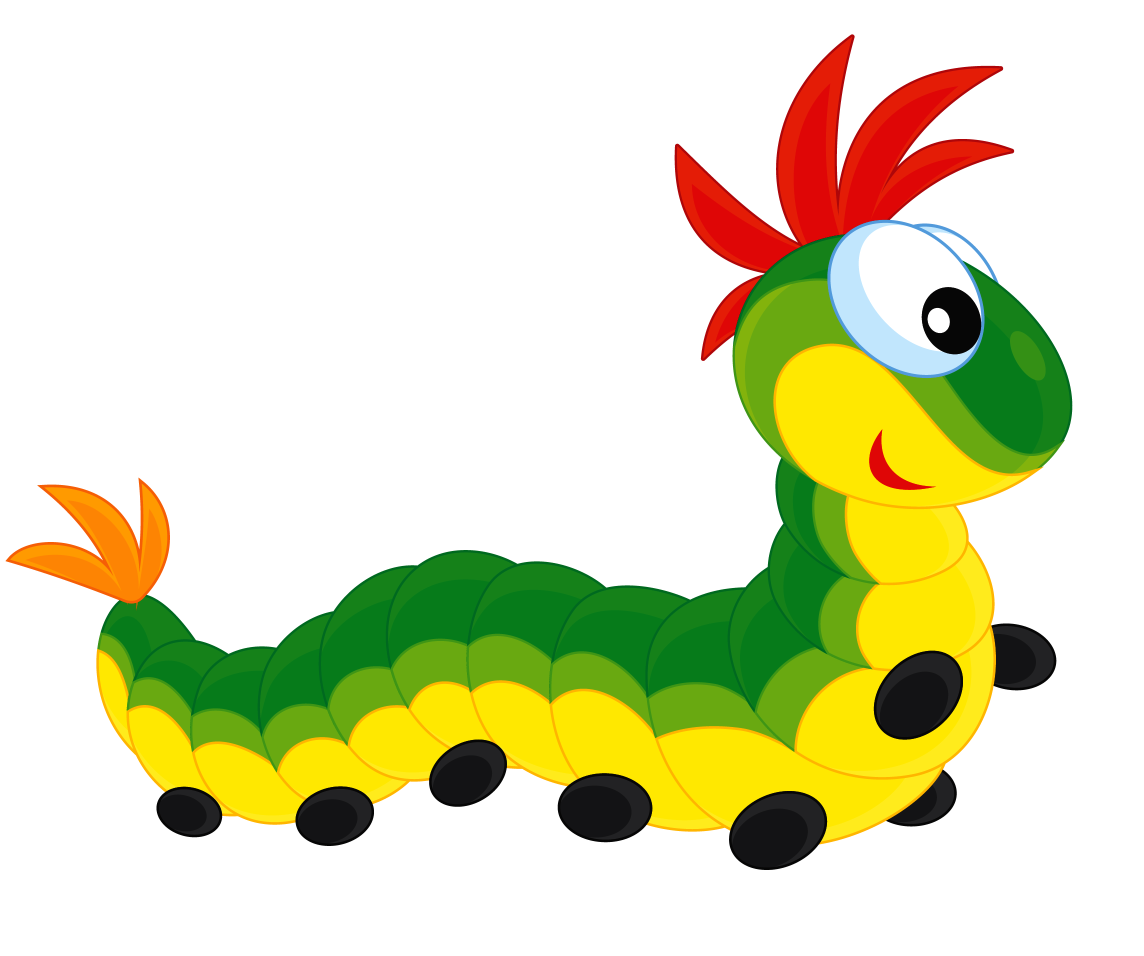